Проект “ Катастрофи, пов'язані із водними ресурсами “
Підготувала 
Учениця 22 групи
Катастрофа — це великомасштабна аварія, яка призводить до важких наслідків для людини, тваринного й рослинного світу, змінюючи умови середовища існування.                       Види водних катастроф:
Повені. За даними ЮНЕСКО, від повеней у ХХ ст. загинуло 9 млн. осіб.

Паводки.

Цунамі.

Мегацунамі.

Селі.
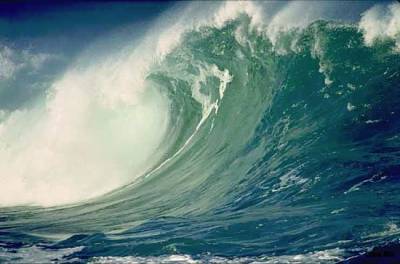 Повінь
Це значне затоплення місцевості внаслідок підйому рівня води в річці, озері, водосховищі, спричинене зливами, весняним таненням снігу, вітровим нагоном води, руйнуванням дамб, гребель тощо. 
Класифікують на низькі(малі), високі, видатні та катастрофічні.
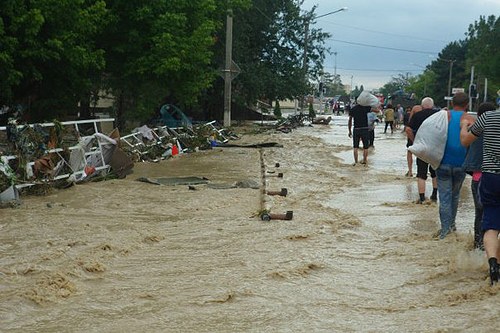 повінь на Кубані
Паводок
Це значне підвищення  водності річки в межах річного циклу, що виникає нерегулярно, утворюється під час дощів чи відлиги. На відміну від повеней виникають нерегулярно. Значний паводок може викликати повінь.
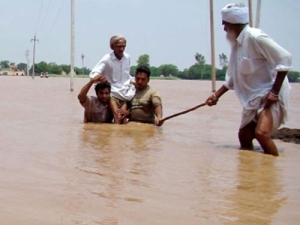 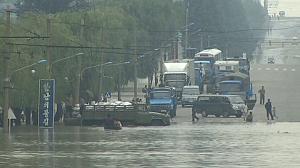 Півначна Корея, Анджау
Цунамі
Це хвилі, довжиною більше 500 метрів, які утворюються в морі чи океані зазвичай внаслідок землетрусів. На глибокій воді цунамі поширюється зі швидкістю кількасот метрів на годину. 
Головна відмінність цунамі від інших видів хвиль на воді полягає в тому, що рухається вся товща води, а не лише триповерховий шар.
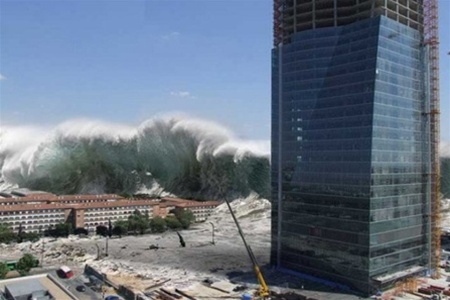 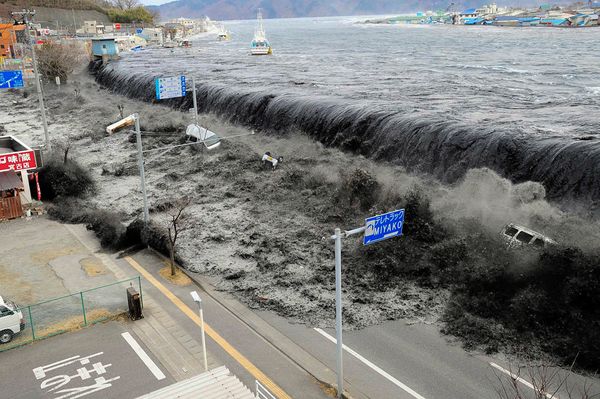 Цунамі, Японія.
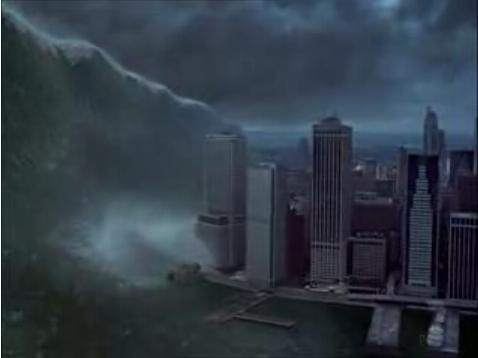 Мегацунамі
Це надпотужна хвиля цунамі,яка загрожує великим проникненням углиб суші. Може бути викликана космічною катастрофою (наприклад, зіткненням Землі з астероїдом) або земними причинами —землетрусами, зсувами грунту, обвалами).
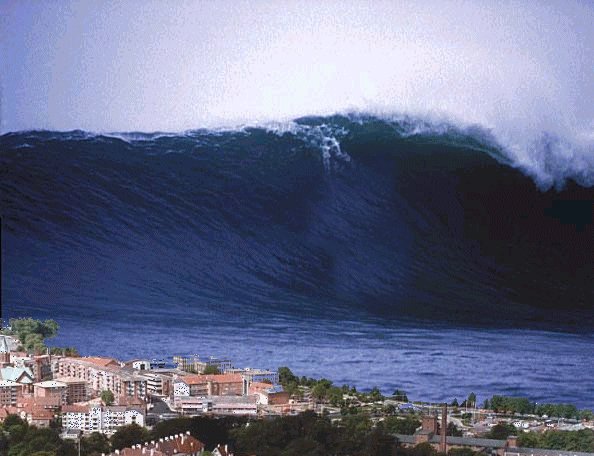 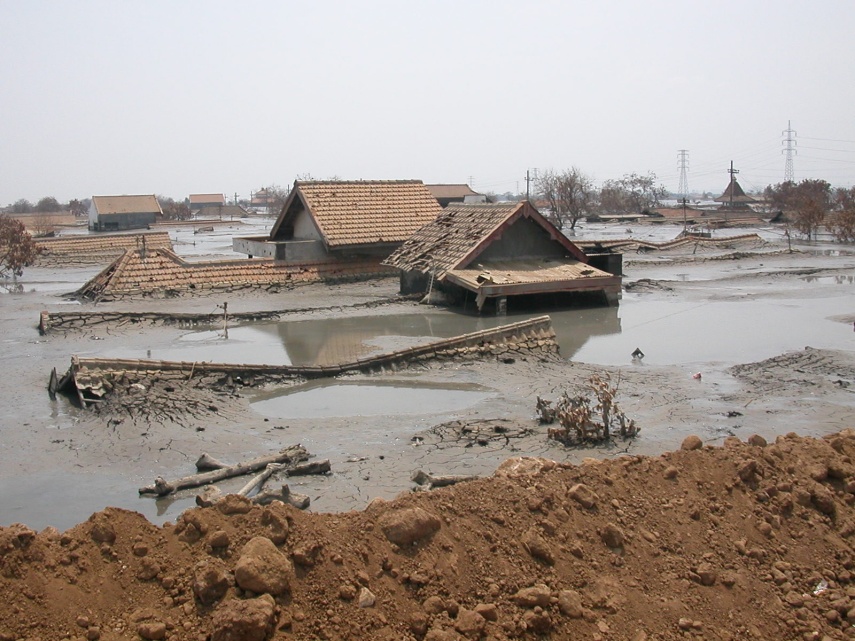 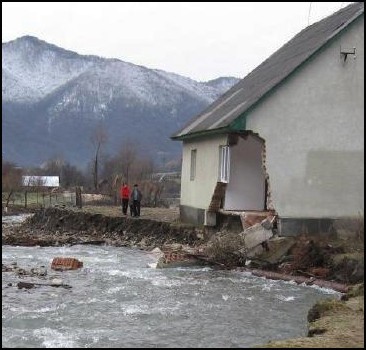 Сель
Це раптовий короткочасний бурхливий паводок на гірських річках, потічках, ущелинах з величезною кількістю наносів, що надає йому характер бруднокамінного потоку.
За ґранулометричним складом уламкового матеріалу розрізняють грязьові, жорствові, галькові, валунні.